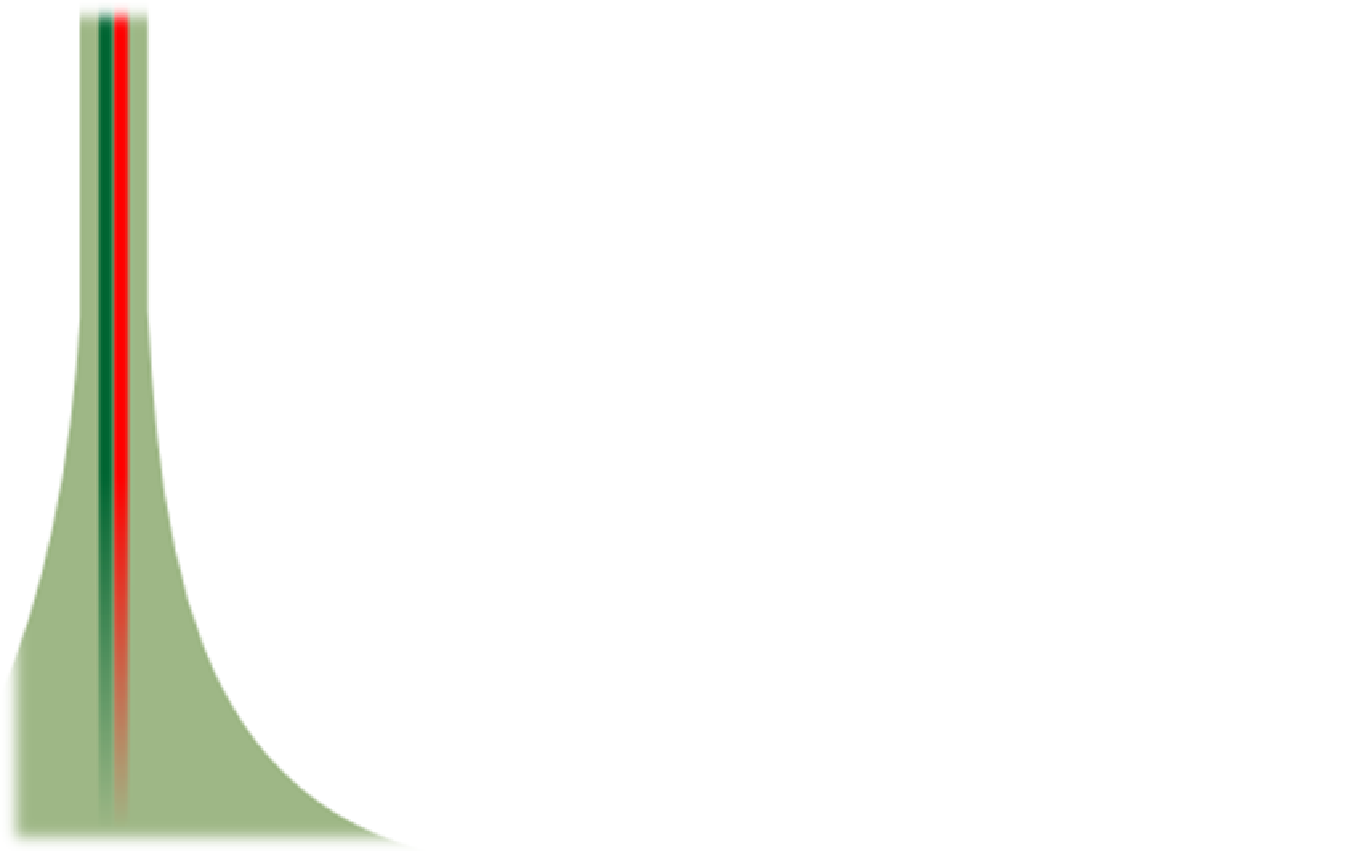 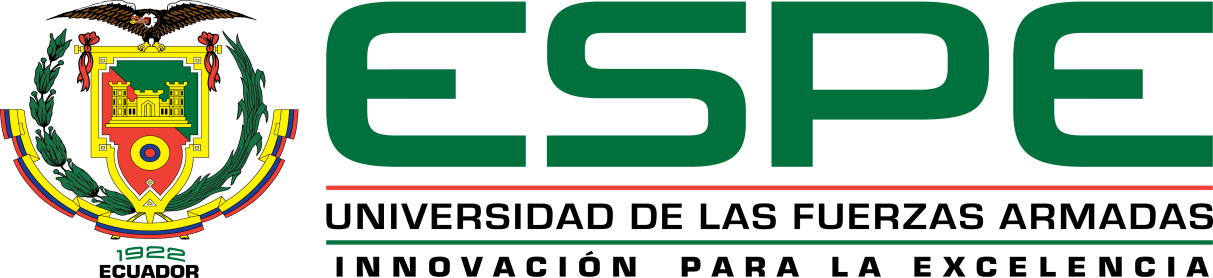 DEPARTAMENTO DE CIENCIAS ECONÓMICAS, ADMINISTRATIVAS  Y DE COMERCIO

 CARRERA DE INGENIERÍA EN FINANZAS Y AUDITORÍA

PROYECTO DE TITULACIÓN PREVIO A LA OBTENCIÓN DEL TÍTULO DE INGENIERO EN FINANZAS, CONTADOR PÚBLICO – AUDITOR
 
“AUDITORÍA DE GESTIÓN A LOS PROCESOS DE CRÉDITO Y COBRANZAS DE LA COOPERATIVA DE AHORRO Y CRÉDITO EDUCADORES DE TUNGURAHUA COACET,  POR EL PERIODO COMPRENDIDO DEL  1  DE ENERO AL 31 DE DICIEMBRE DE 2014”
 
AUTOR: DANIELA CAROLINA VELASCO VEGA
 
DIRECTOR: DR. ANÍBAL ALTAMIRANO
 
SANGOLQUÍ,   2016
Cooperativa  de  Ahorro  y  Crédito Educadores  de Tungurahua  Ltda.
OBJETIVOS
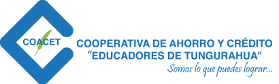 Direccionamiento Estratégico
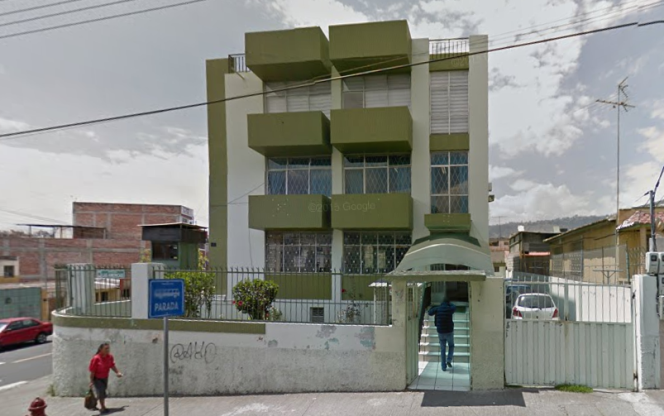 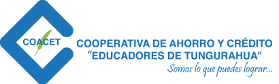 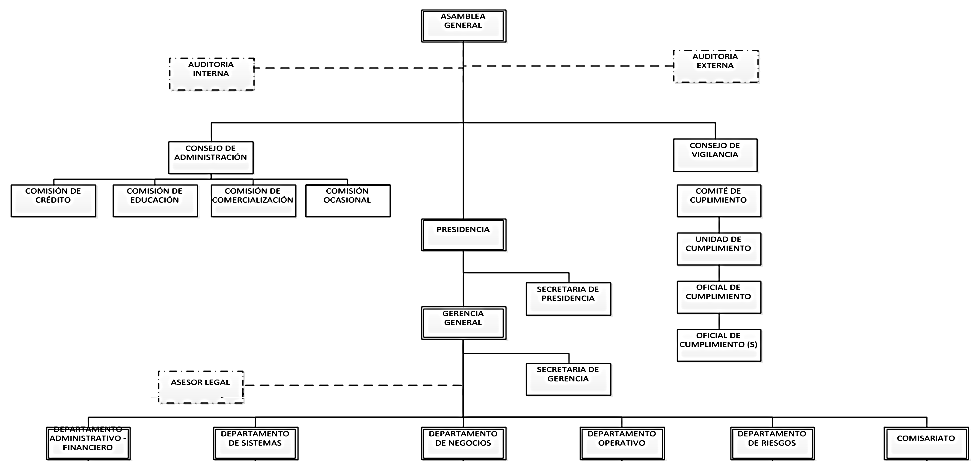 ANÁLISIS   SITUACIONAL
Análisis Interno
Proporcionar a los socios recursos financieros acordes a su capacidad de pago
Recuperar la cartera de los créditos otorgados a los socios
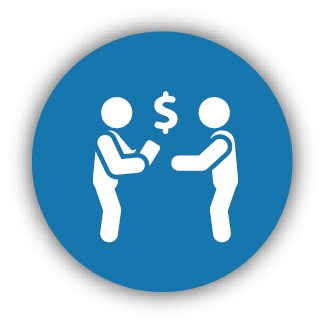 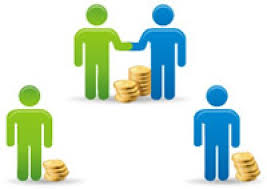 ANÁLISIS   SITUACIONAL
Análisis Externo
Microentorno
Macroentorno
Político
Tecnológico
Económico
Social
Legal
Macroentorno
Microentorno
Maestros de la provincia de Tungurahua
Clientes
Proveedores
Microentorno
Productos y Servicios
FUNDAMENTACIÓN   TEÓRICA Auditoría de Gestión
Examen objetivo y sistemático que se realiza a un proceso operativo, para evaluar su desempeño y emitir una opinión
Normas de Auditoría Generalmente Aceptadas
Generales
Trabajo de Campo
Presentación del Informe
 
Normas Internacionales de Auditoría y Aseguramiento (NIAA)
Reglas y principios para una evaluación íntegra y confiable
Uniformidad en prácticas de auditoría
Identificar problemas legales, de economía,  eficiencia,  efectividad.
Asesorar  en la toma de decisiones  
Fortalecer el SCI
Mejorar  productividad, competitividad y calidad 
Facilitar  la planeación estratégica 
Estimular el cumplimiento de objetivos y políticas
Archivo 
Permanente
Archivo 
Planificación
Archivo 
corriente
Archivo 
corriente
RIESGOS
RA = RI x RC x RD
Riesgo de Auditoría

Expresar una opinión inadecuada
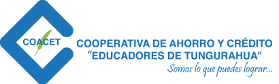 “AUDITORÍA DE GESTIÓN A LOS PROCESOS DE CRÉDITO Y COBRANZAS DE LA COOPERATIVA DE AHORRO Y CRÉDITO EDUCADORES DE TUNGURAHUA, POR EL PERÍODO COMPRENDIDO ENTRE EL 1 DE ENERO AL 31 DE DICIEMBRE DEL 2014”
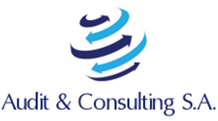 Planificación  de Auditoría
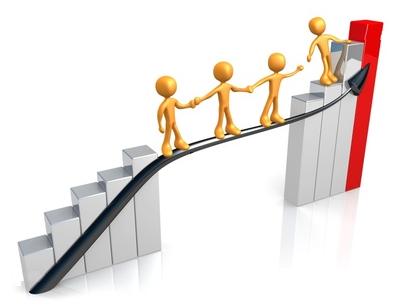 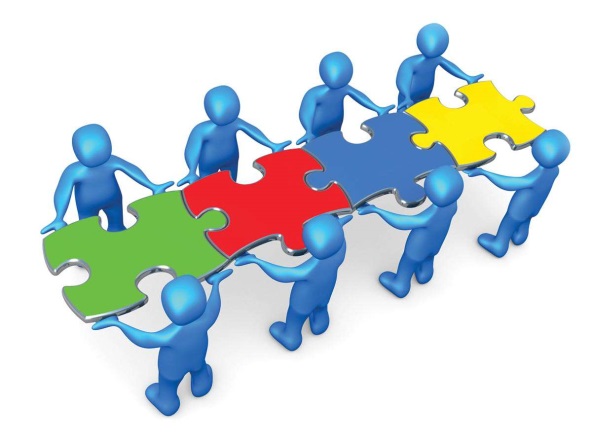 Ejecución
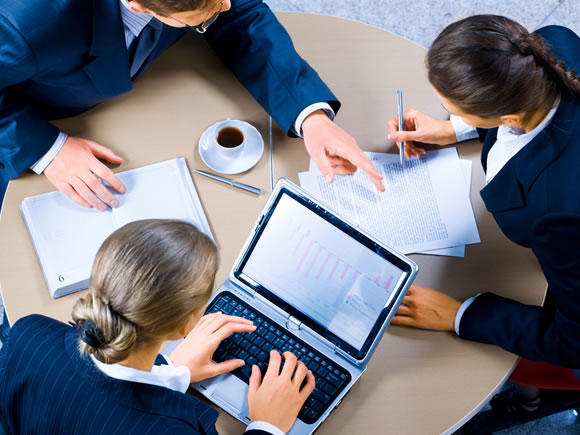 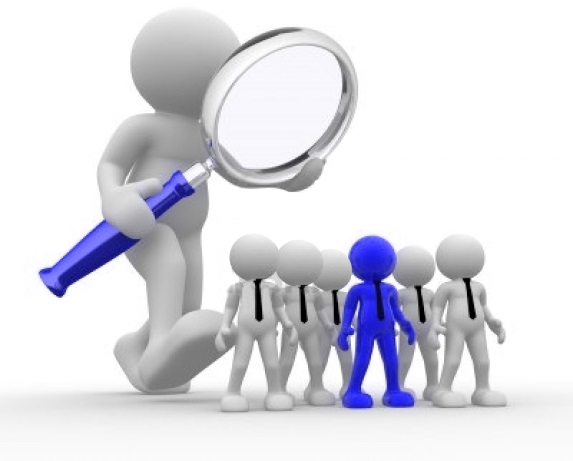 Comunicación  de  Resultados
INFORME DE AUDITORÍA

AUDITORÍA DE GESTIÓN A LA COOPERATIVA DE AHORRO Y CRDITO EDUCADORES DE TUNGURAHUA LTDA.

Procesos Auditados:
CRÉDITO Y COBRANZAS
 
Período:
01 de enero al 31 de diciembre del 2014
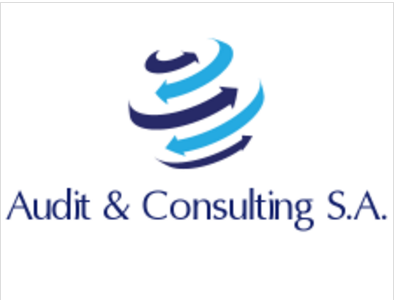 CONCLUSIONES
RECOMENDACIONES
Gracias  por su atención